One Smali Step for Man, 
One Big step for researchers
github:  huucktwitter: @hookgab
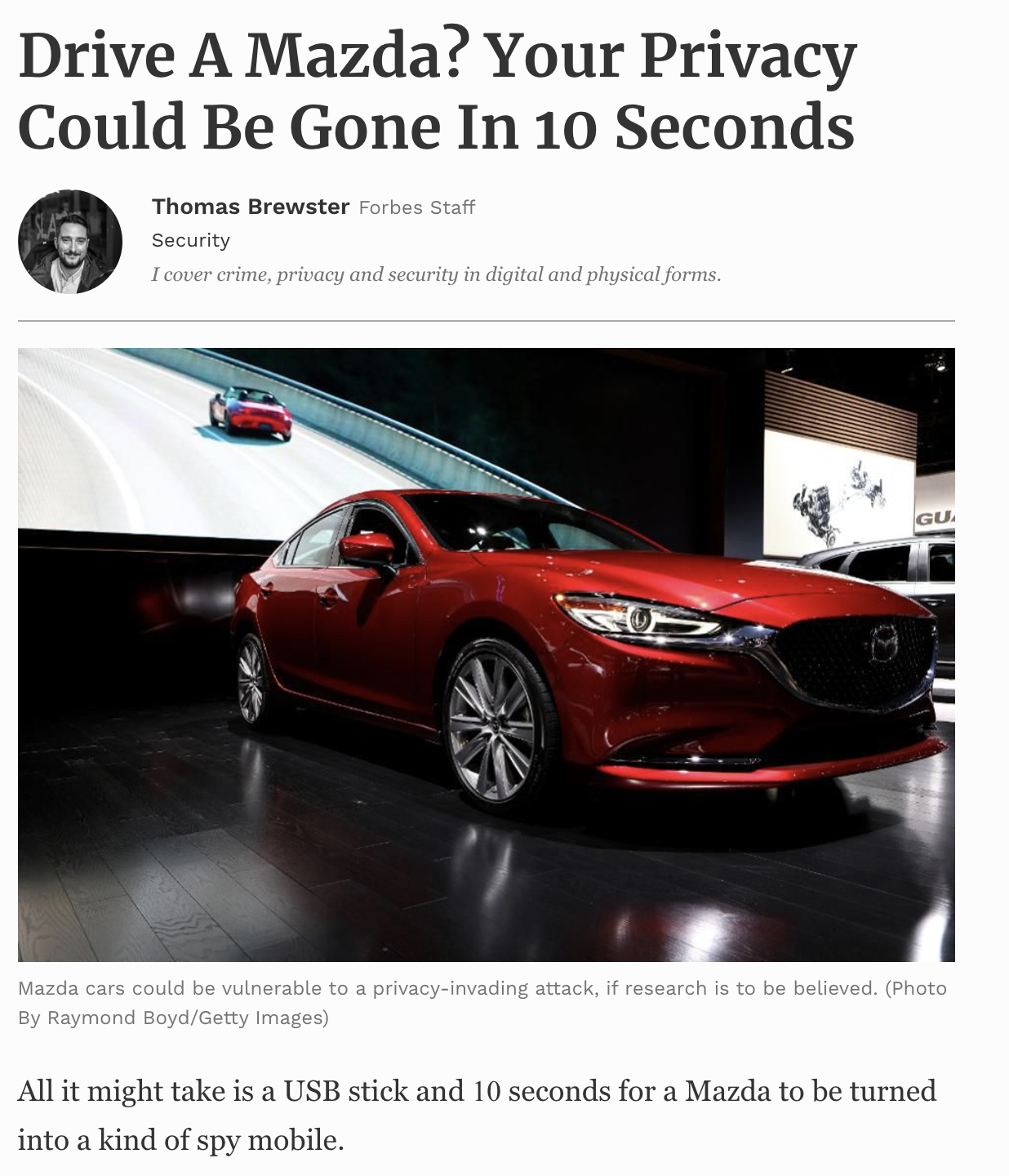 whoami
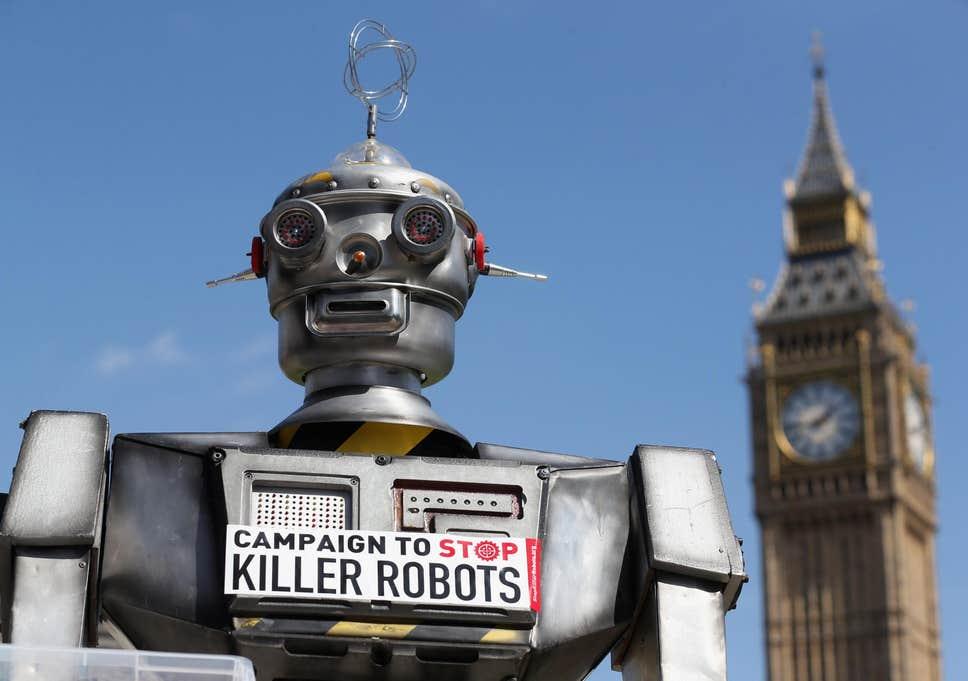 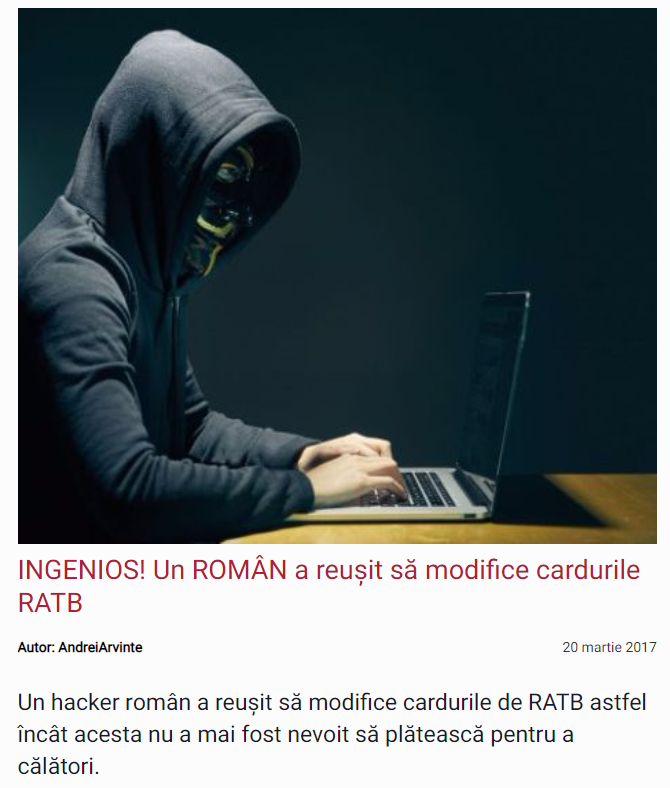 INGENIOUS! A ROMANIAN managed
to modify public transportation cards!
RATs
Entrypoint Activity
Boot & Persistence receiver
C2
SMS module
Calls module
C2 command receiver
Overlays module
Notifications module
Accessibility module
RATs
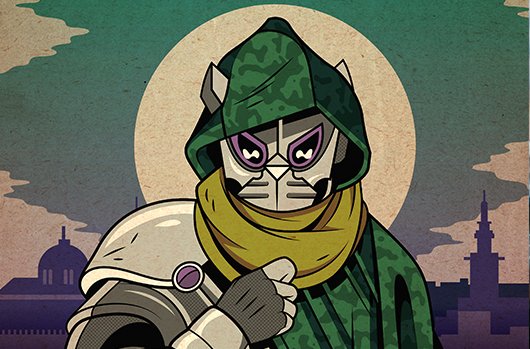 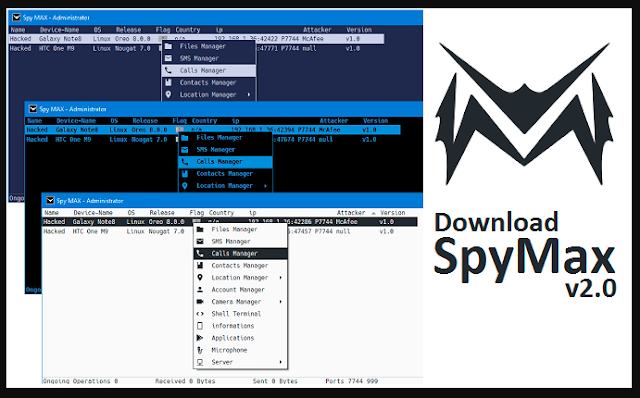 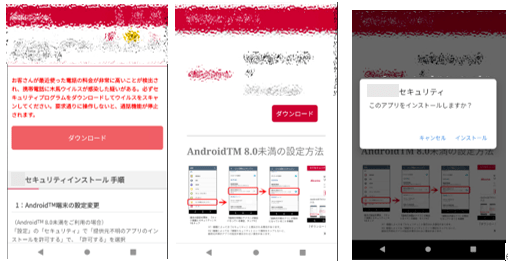 BRATA
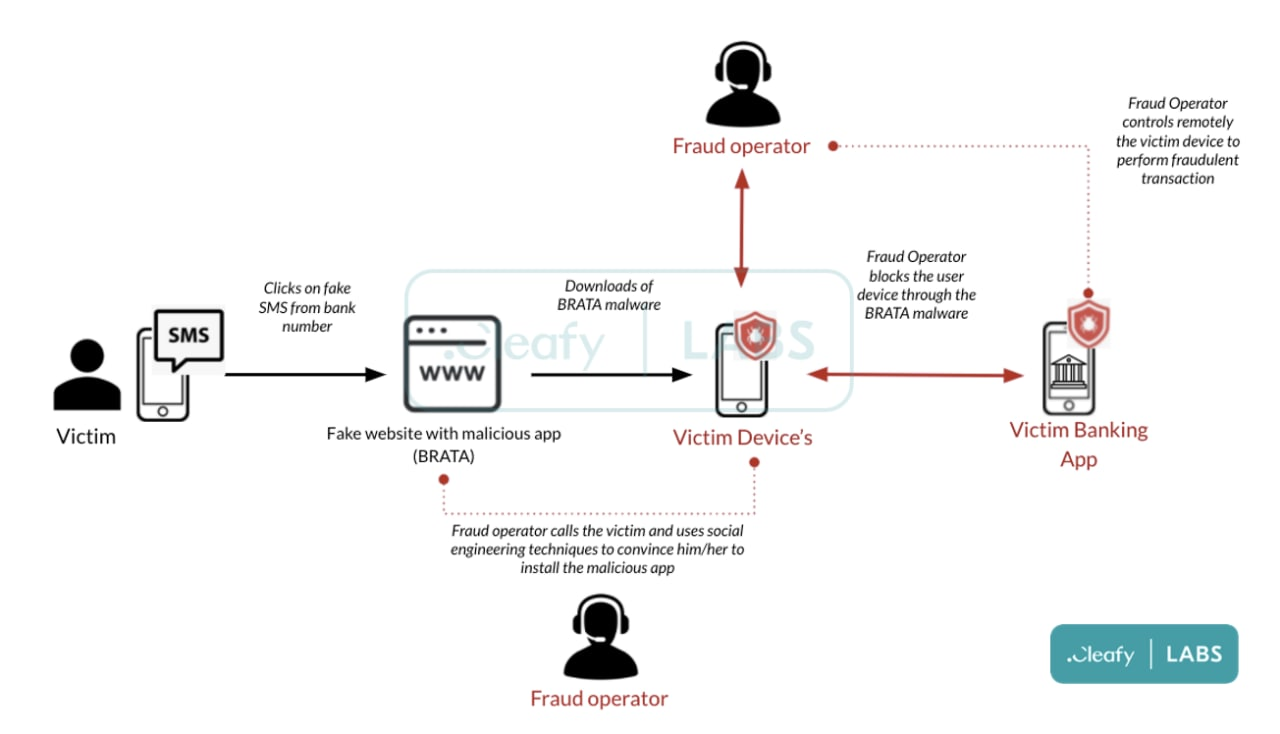 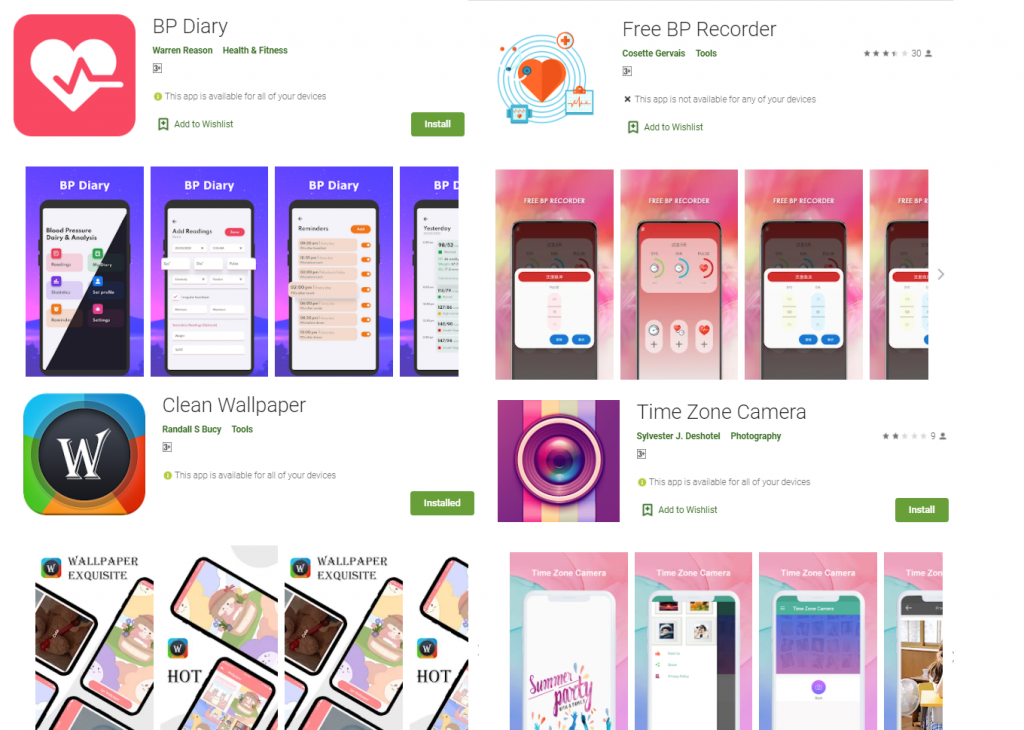 Joker
Joker
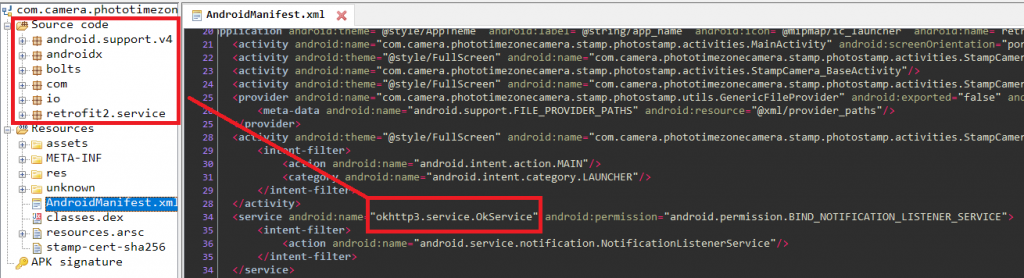 Joker
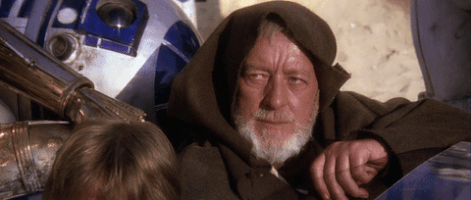 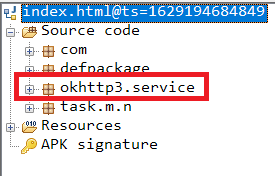 Joker
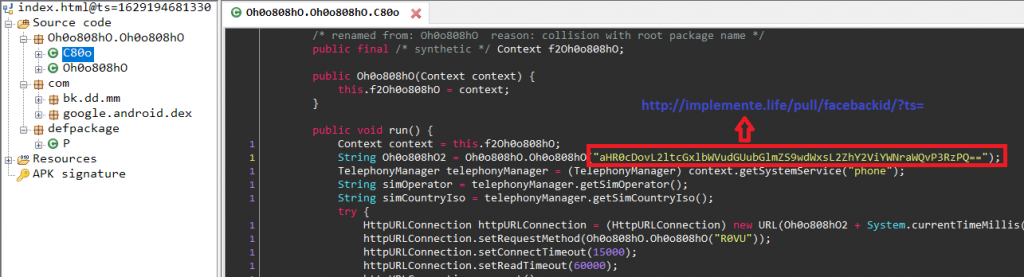 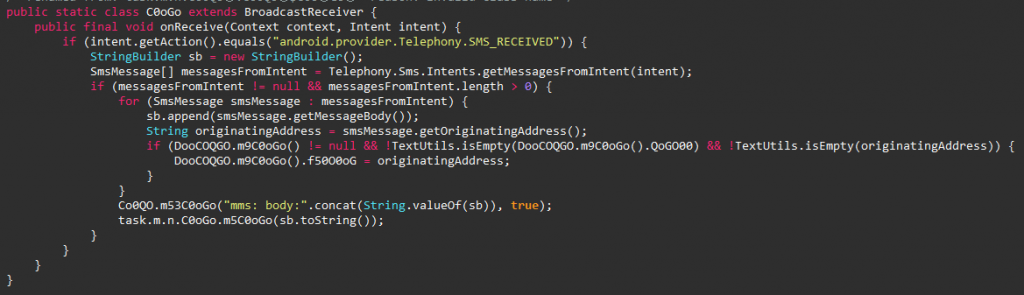 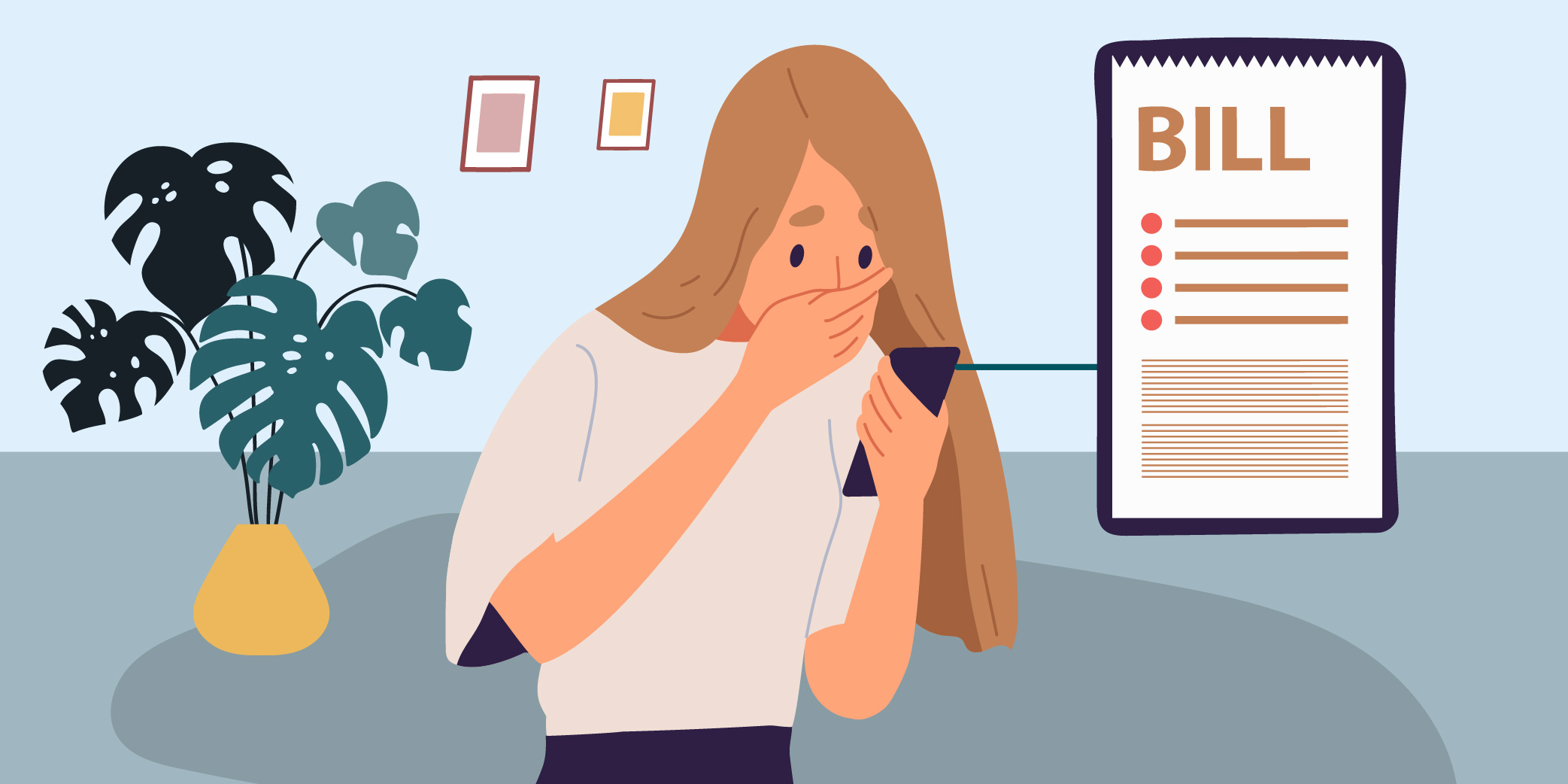 Joker
Android PacKage
META-INF
APK’s passport, any tamper of a resource should be reflected in this folder
AndroidManifest.xml
APKs visa – declares the permissions it will require, activities, services and any other components
classes.dex
classes2.dex
classesN.dex
assets
APKs baggage. Contains videos, images, sound bytes and any other non standard resource
res
APKs baggage for standard resources, such as XML and nine-patch images
lib
native libraries that get executed at runtime through calls from Java land
AndroidManifest.xml
uses-permission
APK’s passport, any tamper of a resource should be reflected in this folder
application
Topmost entrypoint executed when the APK is loaded (most of the time it means it the launcher
icon was tapped)
activity
Visual entities displayed. There will mostly be be a main activity serving as the entrypoint.
Intent-filter
receiver
System wide event listener. Responds and acts on when intents are dispatched.
Intent-filter
service
Android’s way of doing continuous background processing
Intent-filter
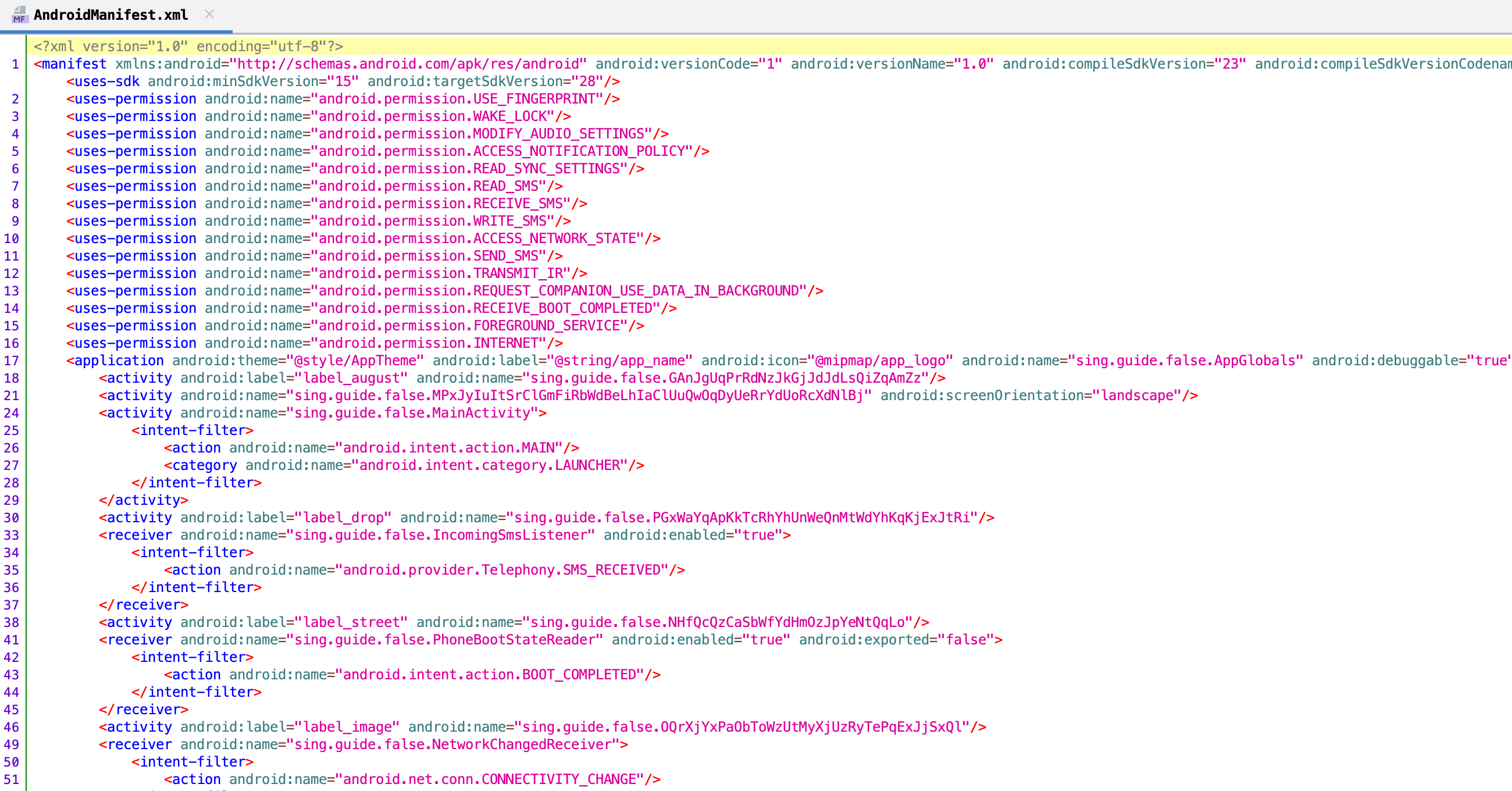 AndroidManifest.xml
Exercise 1
Why can’t I find all the entrypoints in the manifest?
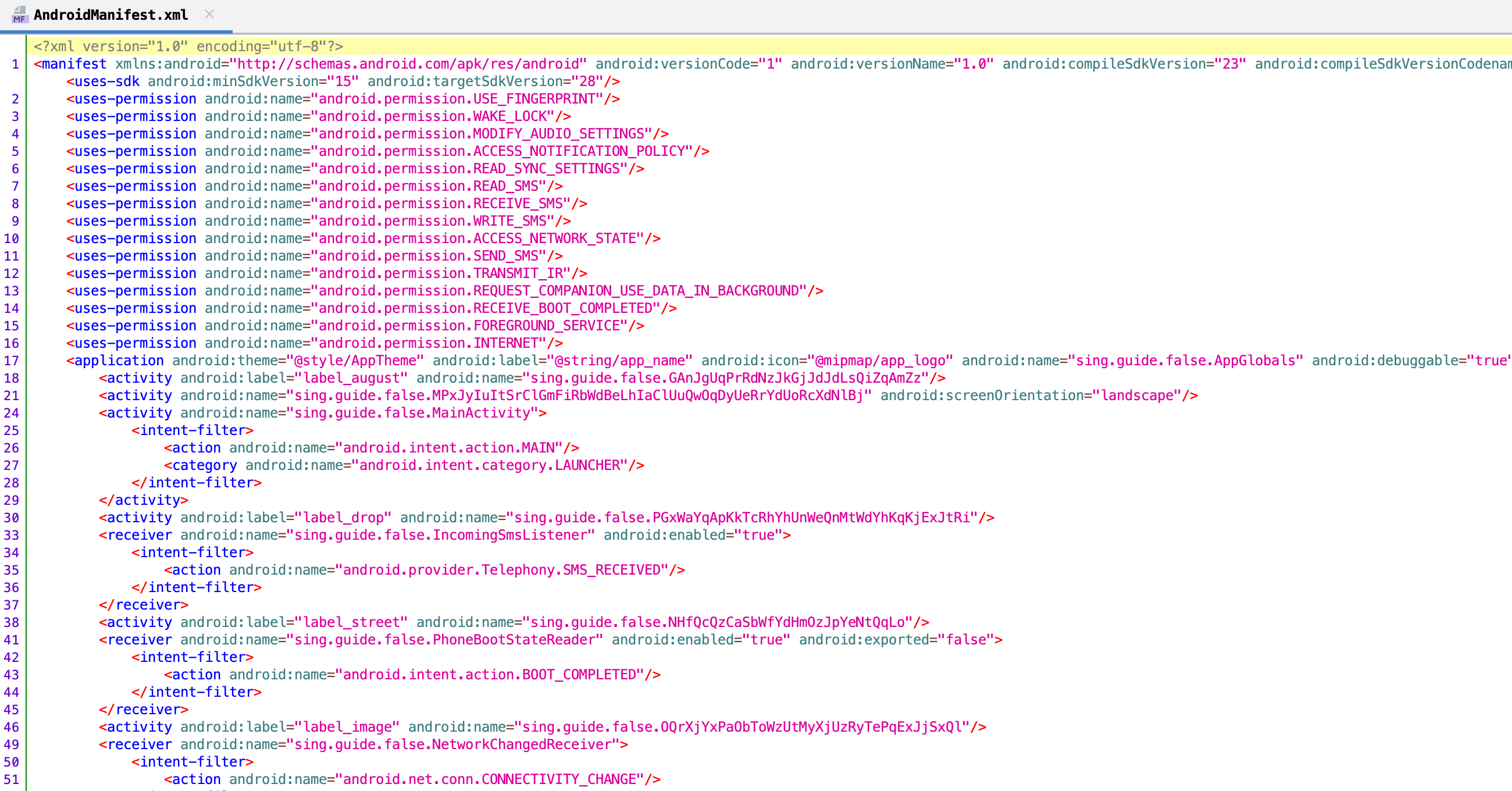 DEX files
classes1.dex
User taps on launcher icon
Is the app already loaded?
classes2.dex
classes.dex
classesN.dex
Application.onCreate()
Activity.onCreate()
Load individual .dex files
DEX files
onCreate(…)
onBind(…)
onStart()
onServiceConnected()
onAccessibilityEvent(…)
onReceive(…)
DEX files
http(s)://
((25[0-5]|2[0-4][0-9]|[01]?[0-9][0-9]?)\.){3}(25[0-5]|2[0-4][0-9]|[01]?[0-9][0-9]?)
loadUrl(
URL(
Exercise 2
What does the malware do? Why can’t use find the C2?
Obfuscation
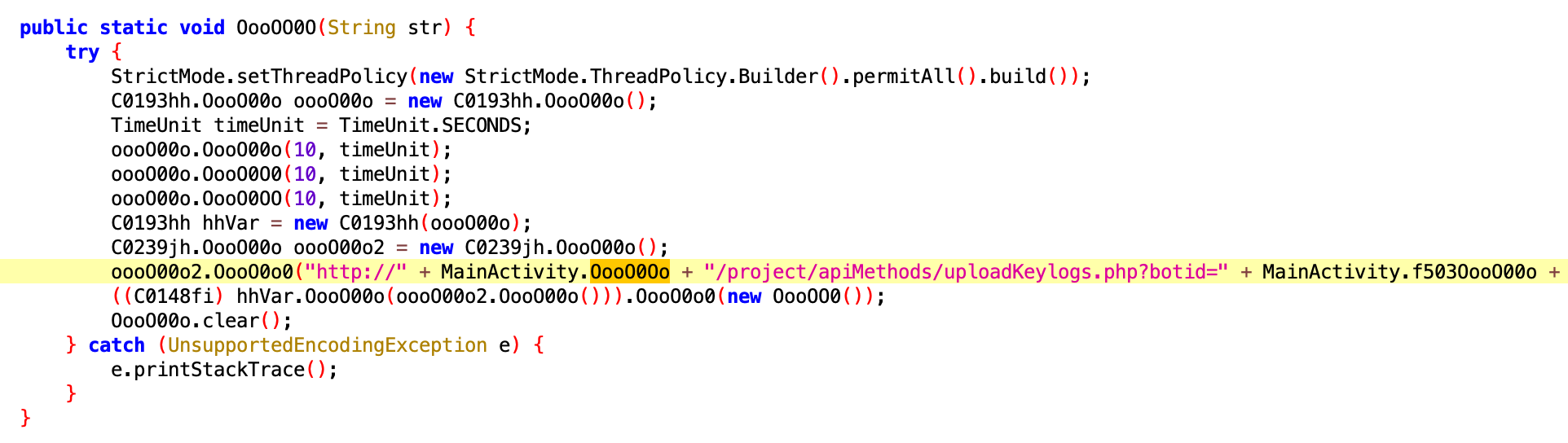 http(s)://
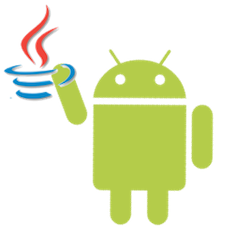 Obfuscation
Identify obfuscated string
Identify its dependencies
Paste into Java wrapper
…
Profit!
Exercise 3
Find the C2 and deobfuscate it